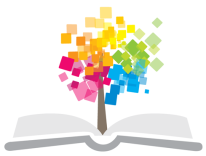 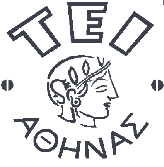 Ανοικτά Ακαδημαϊκά Μαθήματα στο ΤΕΙ Αθήνας
Εισαγωγή στην Αρχειονομία
Ενότητα 3: Αρχειακός Δεσμός - Γενικές έννοιες και ορισμοί

Γιώργος Γιαννακόπουλος
Τμήμα Βιβλιοθηκονομίας και Συστημάτων Πληροφόρησης
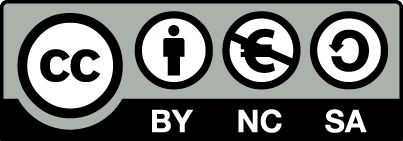 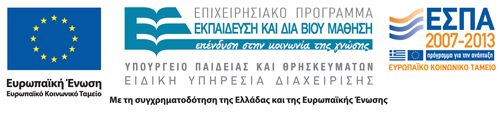 Ερωτήσεις επανάληψης
Τι είναι αρχείο;
Ποιες είναι οι προϋποθέσεις για να χαρακτηρίσουμε μια πληροφορία ως αρχειακή;
Τι είναι αρχειονομία;
Ποιος είναι ο αρχειονόμος;
Τι πρεσβεύει η αρχή των τριών ηλικιών;
Ποιες οι αξίες των τεκμηρίων;
Ποια είναι τα οφέλη από την εφαρμογή της αρχής των τριών ηλικιών;
1
Αρχειακός Δεσμός
Γενικές έννοιες και ορισμοί
Αρχειακά τεκμήρια
Οι πληροφορίες που έχουν παραχθεί ή ληφθεί από ένα φυσικό ή νομικό πρόσωπο στο πλαίσιο των δραστηριοτήτων του και έχουν καταχωρισθεί σε ορισμένο υλικό.
Ο άνθρωπος δημιουργεί πληροφορίες αρχειακού χαρακτήρα, είτε για να επικοινωνήσει με τους γύρω του είτε για να πετύχει συγκεκριμένους στόχους.
Ο αρχειονόμος είναι ο «τεχνικός» που επιφορτίζεται με τη διαχείριση αυτών των πληροφοριών.
3
Μεμονωμένη πληροφορία
Η πληροφορία υπάρχει, μόνο στο βαθμό που συνδέεται με τις υπόλοιπες πληροφορίες, τις οποίες εμπλουτίζει, τροποποιεί ή ανατρέπει.
Η πρακτική ανέδειξε ότι μια μονάδα είναι συνθετότερη από τη μεμονωμένη πληροφορία.
Τεκμήριο: ποσότητα πληροφοριών που προέρχονται από ένα φυσικό ή νομικό πρόσωπο, έχουν παραχθεί σε ορισμένο χρόνο και τόπο και σχετίζονται με συγκεκριμένη πράξη.
4
Μπορεί το τεκμήριο να υπάρξει μόνο του ή πρέπει κι αυτό να συσχετισθεί με άλλα τεκμήρια;
Η συσχέτιση αυτή πραγματοποιείται επί τη βάση ποιων κριτηρίων;
Αν συγκροτήσουμε σύνολα τεκμηρίων, αυτά θα αποτελούνται από τα τεκμήρια που παρουσιάζουν ομοιότητες ως προς το σχήμα ή την υλική υπόσταση του υποστρώματος στο οποίο έχουν καταγραφεί;
Μήπως από τα τεκμήρια που έχουν προκύψει από ορισμένο πρόσωπο ή ομάδα προσώπων;Ή από τα τεκμήρια που έχουν δημιουργηθεί προκειμένου να συντελεσθεί μια ορισμένη δραστηριότητα;
Ή μήπως το κριτήριο πρέπει να είναι το περιεχόμενο του τεκμηρίου: ο χρόνος, ο τόπος, το πρόσωπο, το γεγονός, το θέμα στο οποίο αφορούν οι εμπεριεχόμενες πληροφορίες;
Για να απαντήσουμε στα ερωτήματα αυτά είναι αναγκαίο να ανατρέξουμε στην έννοια του αρχείου και να διακρίνουμε τι επιτάσσει η ίδια η υφή της αρχειακής πληροφορίας.
Αρχείο
Είναι το σύνολο των τεκμηρίων, ανεξαρτήτως χρονολογίας, σχήματος και ύλης που έχει δεχθεί ή παραγάγει οποιοδήποτε φυσικό ή νομικό πρόσωπο, οποιοσδήποτε οργανισμός, δημόσιος ή ιδιωτικός, στο πλαίσιο των δραστηριοτήτων του.
Πρωτογενείς ιδιότητες:
Τα τεκμήρια είναι οργανικά προϊόντα.
Τα τεκμήρια είναι φυσικά προϊόντα.
Τα τεκμήρια είναι μοναδικά.
Το αρχείο υφίσταται μόνο ως σύνολο.
Τα αρχείο εξελίσσεται σε μάρτυρα των δραστηριοτήτων.
11
Οργανικά προϊόντα
Τα τεκμήρια είναι οργανικά προϊόντα του νομικού ή φυσικού προσώπου που τα παρήγαγε, πρόκειται δηλαδή για αποτέλεσμα-απόρροια των δραστηριοτήτων του προσώπου αυτού.
Υπό την ευρεία έννοια τα τεκμήρια είναι τμήμα των εν λόγω δραστηριοτήτων.
12
Φυσικά προϊόντα
Τα τεκμήρια είναι φυσικά προϊόντα.
Η δημιουργία και συγκέντρωση των τεκμηρίων δεν υπήρξε σκοπός αυτή καθ’ εαυτή, όπως στην περίπτωση της βιβλιοθήκης, αλλά φυσική απόρροια ορισμένων δραστηριοτήτων.
13
Μοναδικότητα
Τα τεκμήρια είναι μοναδικά.
Είναι μοναδικά, όχι μόνο ως προς το περιεχόμενο και τα εξωτερικά χαρακτηριστικά τους, όσο κυρίως ως προς τη θέση τους ως δομικές μονάδες ενός ευρύτερου συνόλου και ως προς τη λειτουργία τους ως παρεπόμενα συγκεκριμένων πράξεων.
Ευνόητο είναι πως και το αρχείο στο σύνολό του είναι μοναδικό.
14
Σύνολο
Το αρχείο υφίσταται μόνο ως σύνολο, ορθότερα ως δίκτυο διαπλεκόμενων τεκμηρίων και πληροφοριών.
Τα τεκμήρια διατηρούν τον αρχειακό τους χαρακτήρα, στο βαθμό που συνδέονται και διαπλέκονται με τις άλλες μονάδες του ίδιου συνόλου.
15
Τεκμηριωτική ή αποδεικτική αξία 1/2
Το αρχείο, όντας φυσική απόρροια των δραστηριοτήτων ενός φυσικού ή νομικού προσώπου, εξελίσσεται κατόπιν σε μάρτυρα αυτών των δραστηριοτήτων, συνιστώντας έτσι μια γνώση που είναι εν πολλοίς μοναδική.
Η ικανότητα αυτή είναι γνωστή με τον όρο τεκμηριωτική αξία ή αποδεικτική αξία και είναι ίδιον του αρχείου.
16
Τεκμηριωτική ή αποδεικτική αξία 2/2
Κάθε μεμονωμένο τεκμήριο έχει εφ’ εαυτό μια πληροφοριακή αξία, είναι φορέας ορισμένων πληροφοριών.
Εντασσόμενο όμως σ’ ένα ευρύτερο αρχειακό περιβάλλον, το ίδιο τεκμήριο αναδεικνύεται πολύτιμος μάρτυρας για τη δομή και λειτουργία του οργανισμού που το παρήγαγε, προσλαμβάνει δηλαδή τεκμηριωτική αξία.
17
Παρομοίωση 1/2
Το τεκμήριο είναι για το αρχείο ό,τι η ψηφίδα για το μωσαϊκό ή το δομικό υλικό για την αρχιτεκτονική κατασκευή.
Και στις τρεις περιπτώσεις έχουμε να κάνουμε με ένα σύνολο στοιχείων που δεν υφίστανται παρά μόνο σε σχέση με το συνολικό σύστημα και που η μεταβολή του ενός από αυτά έχει επιπτώσεις και στα υπόλοιπα.
Κάθε στοιχείο αποκτά νόημα και ρόλο, μόνο στο βαθμό που εντάσσεται στο σύστημα και σχετίζεται με τα υπόλοιπα στοιχεία, ενώ το ίδιο το σύστημα έχει τη δική του ξεχωριστή οντότητα που είναι ευρύτερη από τα άθροισμα των συστατικών του.
18
Παρομοίωση 2/2
Αντιλαμβανόμαστε κατά διαφορετικό τρόπο έναν αρχαίο δομικό λίθο, αν τον εξετάσουμε μεμονωμένα, αν τον συσχετίσουμε με τα άλλα απομεινάρια ενός αρχαίου ναού, ή αν τον βρούμε ενσωματωμένο σε μια βυζαντινή εκκλησία.
19
Τεκμηριωτικό δυναμικό
Κάθε αρχειακή πληροφορία «χρωματίζεται» από την προσπάθεια μιας ορισμένης διοίκησης ή ενός ιδιώτη να πραγματοποιήσει συγκεκριμένες δραστηριότητες.
Ο «χρωματισμός» αυτός αποτελεί μέρος της ουσίας, του λόγου ύπαρξης, της αρχειακής πληροφορίας.
Τα τεκμήρια μπορούν να απελευθερώσουν το μέγιστο του τεκμηριωτικού τους δυναμικού, μόνο εφ’ όσον ενταχθούν στο περιβάλλον που τα παρήγαγε και εξεταστούν υπό το πρίσμα  της λειτουργίας που επιτέλεσαν.
20
Συνοχή και διάρθρωση των τεκμηρίων
Πρωταρχική μέριμνα του αρχειονόμου είναι:
Να διαφυλάσσει τόσο τη φυσική συνοχή των τεκμηρίων όσο και την ιδιαίτερη διάρθρωση που τους δόθηκε από τον παραγωγό τους.
Αυτή την αναγκαιότητα εκφράζει ο αρχειακός δεσμός.
21
Αρχειακός Δεσμός
Είναι η αρχή σύμφωνα με την οποία τα τεκμήρια που προέρχονται από ένα νομικό ή φυσικό πρόσωπο πρέπει να μένουν συγκεντρωμένα και να μην κατατέμνονται, διασκορπίζονται ή αναμειγνύονται με τεκμήρια άλλων προσώπων (πρώτο επίπεδο). 
Αλλιώς: Αρχή της προέλευσης. 
Περαιτέρω τα τεκμήρια πρέπει να διατηρούν την ταξινόμηση που τους δόθηκε από τον παραγωγό του αρχείου (δεύτερο επίπεδο).
Αλλιώς: Αρχή της αρχικής τάξης.
22
Αρχειακό Σύνολο
Παρεπόμενο και άμεση συνέπεια του αρχειακού δεσμού είναι η έννοια του ΑΡΧΕΙΑΚΟΥ ΣΥΝΟΛΟΥ, του συνόλου δηλαδή των τεκμηρίων αδιακρίτως χρονολογίας, σχήματος και ύλης που έχει δεχθεί ή παραγάγει ένα ορισμένο φυσικό ή νομικό πρόσωπο στα πλαίσια των δραστηριοτήτων του.
23
Ιδιότητες αρχειακού συνόλου (1/2)
Το αρχειακό σύνολο παρουσιάζει όλες τις ιδιότητες ενός συστήματος. 
Το πρώτο του γνώρισμα είναι η αυθυπαρξία. Μπορεί δηλαδή να υπάρχει μόνο του, ανεξάρτητα από τα άλλα αρχειακά σύνολα.
 Δεύτερο γνώρισμα του είναι η αυτοτέλεια. Το αρχειακό σύνολο έχει όρια - όσο ασαφή ή δυσδιάκριτα κι αν είναι τα όρια αυτά.
Τρίτο χαρακτηριστικό του αρχειακού συνόλου είναι η συνθετότητα. Ένα αρχειακό σύνολο αποτελείται από επιμέρους συστατικά στοιχεία (τεκμήρια, υποσειρές και σειρές τεκμηρίων).
24
Ιδιότητες αρχειακού συνόλου (2/2)
Δεν πρόκειται όμως για ένα απλό και τυχαίο άθροισμα μεμονωμένων τεκμηρίων. Αυτή άλλωστε είναι η τέταρτη και σημαντικότερη ιδιότητα του, η ύπαρξη τεκμηριωτικής αξίας. 
Η τεκμηριωτική αξία προκύπτει από το γεγονός ότι τα τεκμήρια παρουσιάζουν έναν ισχυρό δεσμό, αυτόν της κοινής προέλευσης, του κοινού υποκειμένου. 
Είναι μοναδικά, φυσικά και οργανικά προϊόντα του ενός και μόνου προσώπου που τα παρήγαγε. 
Επιπλέον η οργάνωση τους δεν είναι συμπτωματική ή αυθαίρετη, αλλά διαμορφώθηκε από τον παραγωγό τους, προκειμένου αυτός να εξυπηρετήσει συγκεκριμένες ανάγκες του.
25
Αρχειακός δεσμός: κατευθυντήρια θεωρία
Καθίσταται πλέον προφανές πως ο αρχειακός δεσμός, στο βαθμό που διαφυλάσσει τις πρωτογενείς ιδιότητες του αρχείου και ιδίως το μείζον συστατικό της αρχειακής ιδιοσυστασίας, την τεκμηριωτική αξία, είναι απαραίτητος για την εφαρμογή της επιστημονικής αρχειονομίας. 
Είναι μία κατευθυντήρια θεωρία η οποία εφαρμόζεται ανεξάρτητα από τη χρονολογία, τον όγκο, το υλικό υπόστρωμα, το περιεχόμενο και την ειδολογική κατηγορία των τεκμηρίων. 
Συνιστά έτσι τη μεθοδολογική ταυτότητα που διαχωρίζει τον αρχειονόμο από το βιβλιοθηκάριο, τον τεκμηριωτή, τον ειδικό της πληροφορικής και βέβαια από τον ερασιτέχνη αρχειονόμο.
26
Αρχειακό σύνολο: βασική αρχειακή μονάδα
Το αρχειακό σύνολο αποτελεί τη βασική αρχειακή μονάδα γύρω από την οποία αναπτύσσεται όλο το εύρος των αρχειακών λειτουργιών. 
Το αρχειακό σύνολο αντιδιαστέλλεται αφ' ενός προς το μεμονωμένο τεκμήριο ή τις μικρές ομάδες τεκμηρίων και αφ' ετέρου προς τα σύνολα μη αρχειακής υφής, όπως τις βιβλιοθήκες και τις συλλογές τεκμηρίων.
27
Συλλογή τεκμηρίων
Ως ΣΥΛΛΟΓΗ τεκμηρίων μπορεί να χαρακτηρισθεί ως το μη αρχειακό σύνολο τεκμηρίων.
 Πρόκειται απλώς για μια συγκέντρωση τεκμηρίων γύρω από ένα κοινό σημείο, όπως ένα θέμα, ένα πρόσωπο, μια περιοχή, μια περίοδο. 
Σε αντίθεση δηλαδή με το αρχειακό σύνολο που, έχοντας δημιουργηθεί κατά τρόπο φυσικό και αυτόματο, διαθέτει τεκμηριωτική αξία, η συλλογή έχει δημιουργηθεί κατά τρόπο τεχνητό, προκειμένου να ικανοποιήσει ερευνητικά ή απλώς συλλεκτικά ενδιαφέροντα.
28
Θεματικές συλλογές τεκμηρίων 1/2
Οι θεματικές συλλογές τεκμηρίων ικανοποιούν μόνο τα ενδιαφέροντα του προσώπου ή του οργανισμού που τις συγκρότησε και αποκλείουν τις άλλες έρευνες. 
Αν, λ.χ., συγκεντρώσουμε από τα αρχειακά σύνολα διαφόρων υπηρεσιών τα τεκμήρια που αφορούν σε ένα πρόσωπο, πώς θα μπορέσουμε έπειτα να ανασυνθέσουμε τη διοικητική ιστορία μιας υπηρεσίας, πώς θα παρακολουθήσουμε την εξέλιξη μιας ιδέας, μιας νοοτροπίας, μιας κοινωνικής πραγματικότητας ή μιας τεχνικής;
29
Θεματικές συλλογές τεκμηρίων 2/2
Επιπλέον τα αρχειακά σύνολα των διαφόρων υπηρεσιών θα μείνουν ακρωτηριασμένα και αποκομμένα από τμήματα που τους ανήκουν οργανικά. 
Ο Η. Collin παρομοιάζει τους αρχειονόμους που κατά το παρελθόν συγκροτούσαν θεματικές συλλογές, με τις αρκούδες που καταστρέφουν τα μελίσσια και εγκαταλείπουν τις κυψέλες άδειες, αφού τις έχουν πρώτα ολοκληρωτικά απομυζήσει.
30
Θεματικά κριτήρια ή τεκμηριωτική αξία;
Η πρόκριση θεματικών κριτηρίων αντί για τη διαφύλαξη της τεκμηριωτικής αξίας μπορεί να έχει ολέθριες συνέπειες, όταν αξιολογείται το υλικό και κρίνεται η αξία των τεκμηρίων. 
Είναι πια ανοικτός ο δρόμος για την καταστροφή των κατά τα αυθαίρετα κριτήρια μας «ασήμαντων» τεκμηρίων, που θα ήταν όμως σημαντικότατα, αν εντάσσονταν σε μια αρχειακή ενότητα. 
Όχι μόνο η τεκμηριωτική αξία δε διαφυλάσσεται, αλλά έχουμε πλέον χάσει το αρχείο χάριν του μεμονωμένου τεκμηρίου. Στην πραγματικότητα πρόκειται για νόθευση της ίδιας της ουσίας του αρχείου.
31
Πλεονεκτήματα αρχειακού δεσμού 1/2
Εκτός όμως από αναγκαία, η εφαρμογή του αρχειακού δεσμού είναι και εξαιρετικά επωφελής για τον αρχειονόμο, στον οποίο εξασφαλίζει σημαντικά πλεονεκτήματα:
Διασφαλίζει την ενότητα και ακεραιότητα της αρχειακής μνήμης ενός φυσικού ή νομικού προσώπου.
Επιτρέπει να αντιληφθούμε όχι μόνο το περιεχόμενο των τεκμηρίων αλλά και τις μεταξύ τους σχέσεις καθώς επίσης και το βαθμό και τον τύπο αρχειακής οργάνωσης του παραγωγού.
32
Πλεονεκτήματα αρχειακού δεσμού 2/2
Συνιστά αυτή καθ' εαυτή έναν τρόπο διάρθρωσης των πληροφοριών, ένα σύστημα δηλαδή πρόσβασης του ερευνητή στις ποικίλες πληροφορίες του τεκμηριωτικού υλικού.
Επιτρέπει στον αρχειονόμο να απομονώσει από την ευρεία πραγματικότητα αυτοτελείς αρχειακές οντότητες παρέχοντας μια ασφαλή και εν πολλοίς αντικειμενική μονάδα για την πρόσκτηση, ταξινόμηση και περιγραφή των αρχείων.
Διευκολύνει την αρχειακή εργασία κατευθύνοντάς την προς τις μεγάλες ενότητες, τα αρχειακά σύνολα, και αφήνοντας κατά μέρος τα μεμονωμένα τεκμήρια.
33
Όλοι οι παραπάνω λόγοι συνέβαλαν στη βαθμιαία αναγόρευση του αρχειακού δεσμού σε θεμελιώδη αρχή της αρχειονομίας.
Τέλος Ενότητας
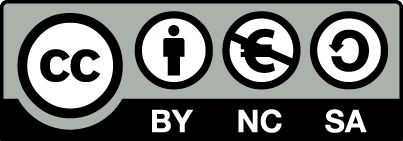 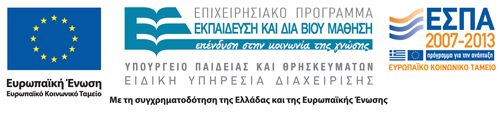 Σημειώματα
Σημείωμα Αναφοράς
Copyright Τεχνολογικό Εκπαιδευτικό Ίδρυμα Αθήνας, Γιώργος Γιαννακόπουλος 2014. Γιώργος Γιαννακόπουλος. «Εισαγωγή στην Αρχειονομία. Ενότητα 3: Αρχειακός Δεσμός - Γενικές έννοιες και ορισμοί». Έκδοση: 1.0. Αθήνα 2014. Διαθέσιμο από τη δικτυακή διεύθυνση: ocp.teiath.gr.
Σημείωμα Αδειοδότησης
Το παρόν υλικό διατίθεται με τους όρους της άδειας χρήσης Creative Commons Αναφορά, Μη Εμπορική Χρήση Παρόμοια Διανομή 4.0 [1] ή μεταγενέστερη, Διεθνής Έκδοση.   Εξαιρούνται τα αυτοτελή έργα τρίτων π.χ. φωτογραφίες, διαγράμματα κ.λ.π., τα οποία εμπεριέχονται σε αυτό. Οι όροι χρήσης των έργων τρίτων επεξηγούνται στη διαφάνεια  «Επεξήγηση όρων χρήσης έργων τρίτων». 
Τα έργα για τα οποία έχει ζητηθεί άδεια  αναφέρονται στο «Σημείωμα  Χρήσης Έργων Τρίτων».
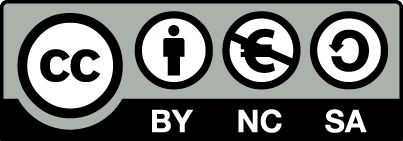 [1] http://creativecommons.org/licenses/by-nc-sa/4.0/ 
Ως Μη Εμπορική ορίζεται η χρήση:
που δεν περιλαμβάνει άμεσο ή έμμεσο οικονομικό όφελος από την χρήση του έργου, για το διανομέα του έργου και αδειοδόχο
που δεν περιλαμβάνει οικονομική συναλλαγή ως προϋπόθεση για τη χρήση ή πρόσβαση στο έργο
που δεν προσπορίζει στο διανομέα του έργου και αδειοδόχο έμμεσο οικονομικό όφελος (π.χ. διαφημίσεις) από την προβολή του έργου σε διαδικτυακό τόπο
Ο δικαιούχος μπορεί να παρέχει στον αδειοδόχο ξεχωριστή άδεια να χρησιμοποιεί το έργο για εμπορική χρήση, εφόσον αυτό του ζητηθεί.
Επεξήγηση όρων χρήσης έργων τρίτων
Δεν επιτρέπεται η επαναχρησιμοποίηση του έργου, παρά μόνο εάν ζητηθεί εκ νέου άδεια από το δημιουργό.
©
διαθέσιμο με άδεια CC-BY
Επιτρέπεται η επαναχρησιμοποίηση του έργου και η δημιουργία παραγώγων αυτού με απλή αναφορά του δημιουργού.
διαθέσιμο με άδεια CC-BY-SA
Επιτρέπεται η επαναχρησιμοποίηση του έργου με αναφορά του δημιουργού, και διάθεση του έργου ή του παράγωγου αυτού με την ίδια άδεια.
διαθέσιμο με άδεια CC-BY-ND
Επιτρέπεται η επαναχρησιμοποίηση του έργου με αναφορά του δημιουργού. 
Δεν επιτρέπεται η δημιουργία παραγώγων του έργου.
διαθέσιμο με άδεια CC-BY-NC
Επιτρέπεται η επαναχρησιμοποίηση του έργου με αναφορά του δημιουργού. 
Δεν επιτρέπεται η εμπορική χρήση του έργου.
Επιτρέπεται η επαναχρησιμοποίηση του έργου με αναφορά του δημιουργού
και διάθεση του έργου ή του παράγωγου αυτού με την ίδια άδεια.
Δεν επιτρέπεται η εμπορική χρήση του έργου.
διαθέσιμο με άδεια CC-BY-NC-SA
διαθέσιμο με άδεια CC-BY-NC-ND
Επιτρέπεται η επαναχρησιμοποίηση του έργου με αναφορά του δημιουργού.
Δεν επιτρέπεται η εμπορική χρήση του έργου και η δημιουργία παραγώγων του.
διαθέσιμο με άδεια 
CC0 Public Domain
Επιτρέπεται η επαναχρησιμοποίηση του έργου, η δημιουργία παραγώγων αυτού και η εμπορική του χρήση, χωρίς αναφορά του δημιουργού.
Επιτρέπεται η επαναχρησιμοποίηση του έργου, η δημιουργία παραγώγων αυτού και η εμπορική του χρήση, χωρίς αναφορά του δημιουργού.
διαθέσιμο ως κοινό κτήμα
χωρίς σήμανση
Συνήθως δεν επιτρέπεται η επαναχρησιμοποίηση του έργου.
Διατήρηση Σημειωμάτων
Οποιαδήποτε αναπαραγωγή ή διασκευή του υλικού θα πρέπει να συμπεριλαμβάνει:
το Σημείωμα Αναφοράς
το Σημείωμα Αδειοδότησης
τη δήλωση Διατήρησης Σημειωμάτων
το Σημείωμα Χρήσης Έργων Τρίτων (εφόσον υπάρχει)
μαζί με τους συνοδευόμενους υπερσυνδέσμους.
Σημείωμα Χρήσης Έργων Τρίτων
Το Έργο αυτό κάνει χρήση περιεχομένου από τα ακόλουθα έργα:
Μπάγιας Ανδρέας, Εγχειρίδιο αρχειονομίας. Η επεξεργασία ενός ιστορικού αρχείου, Αθήνα: Κριτική, 1991.
Χρηματοδότηση
Το παρόν εκπαιδευτικό υλικό έχει αναπτυχθεί στo πλαίσιo του εκπαιδευτικού έργου του διδάσκοντα.
Το έργο «Ανοικτά Ακαδημαϊκά Μαθήματα στο ΤΕΙ Αθήνας» έχει χρηματοδοτήσει μόνο την αναδιαμόρφωση του εκπαιδευτικού υλικού. 
Το έργο υλοποιείται στο πλαίσιο του Επιχειρησιακού Προγράμματος «Εκπαίδευση και Δια Βίου Μάθηση» και συγχρηματοδοτείται από την Ευρωπαϊκή Ένωση (Ευρωπαϊκό Κοινωνικό Ταμείο) και από εθνικούς πόρους.
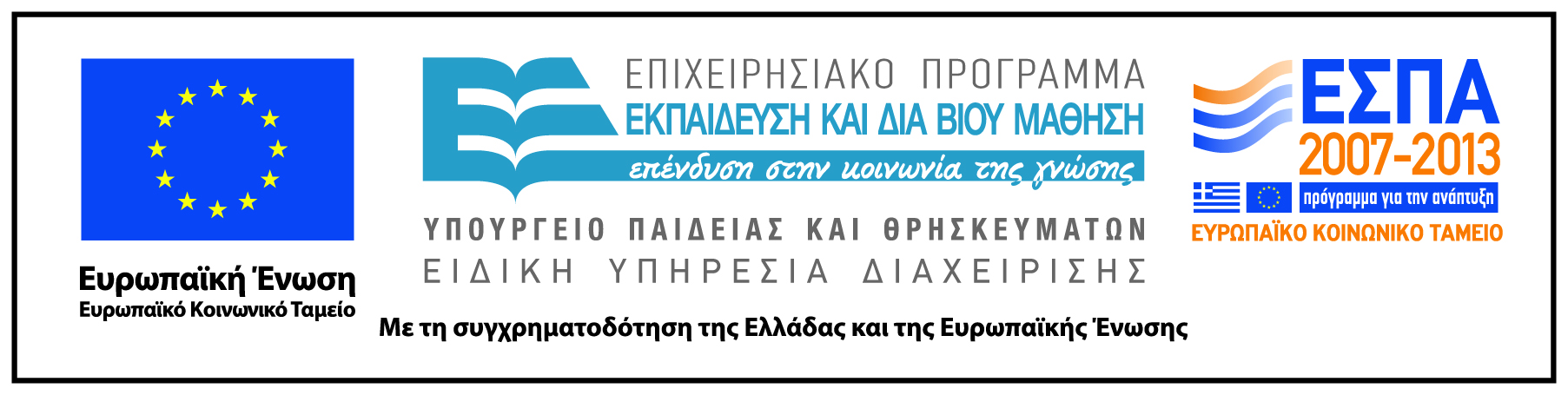